Hymns for Worship at Woodmont
76s- We Shall Assemble
115s- Healing in its Wings
100s- Lamb of God
463- Hold to God’s Unchanging Hand
287- There’s a Fountain Free
Life is Like a
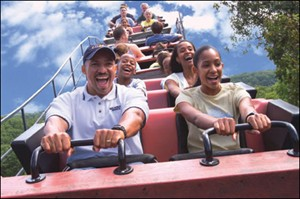 Roller Coaster
Life is like a Roller Coaster
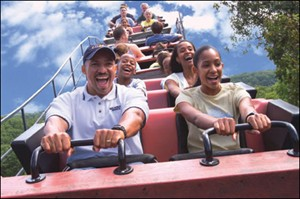 The National Consumer Product Safety Commission estimates that over 270 million people visit American amusement parks each year and many go to ride the roller coaster http://www.rideaccidents.com/safety.html.

In many ways life is just like a roller coaster. 

This morning we will discuss these ways along with Bible principles that we can apply to our lives.
Life is Like a Roller Coaster
Both Go Very Fast & Don’t Last Long
Both Go Very Fast & Don’t Last Long
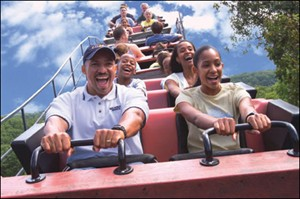 Most roller coaster rides last from 1-5 minutes.                                           

Like a roller coaster, our life begins very slow and as we get older it speeds up until the end. 

“You are just a vapor that appears for a little while and then vanishes away” (James 4:14)
Both Go Very Fast & Don’t Last Long
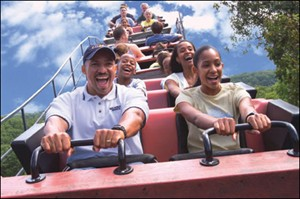 “As for the days of our life they contain seventy years, or if due to strength, eighty years, yet their pride is but labor and sorrow for soon it is gone and we fly away” (Psalm 90:10). 

“So teach us to number our days, That we may present to You a heart of wisdom” (90:12).

We can’t control the speed of the ride or our lives but we can learn to live with joy, peace and contentment (Philippians 4:6ff).
Life is Like a Roller Coaster
Both Go Very Fast & Don’t Last Long
Both are Filled with Ups & Downs
Both are Filled with Ups and Downs
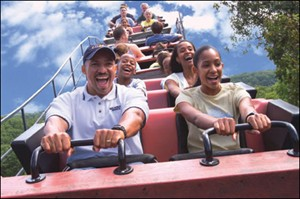 You go up to the top with great anticipation but  feel like you’re going to lose your lunch going down.

Sports- the thrill of victory and the agony of defeat. 

Graduation!  Job!  Marriage!  Anniversary!  Children!                   Thrill when they obey the gospel!    

But then there are many trials (persecution, failures, sicknesses, betrayals, accidents, surgeries, deaths)
 
Love endures all things and never fails (1 Co. 13:7-8).
Life is Like a Roller Coaster
Both Go Very Fast & Don’t Last Long
Both are Filled with Ups & Downs
In Both You Must Hold on Tight
In Both You Must Hold on Tight
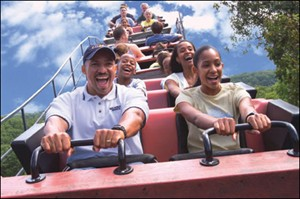 When Job faced many calamities, he held on tight to his faith & wouldn’t let it go (Job 1:21-22; 2:3, 9; 27:6).

What do you hang on to when your world is turned upside down by tragedy? 

Jesus hung on the cross (holding fast to God’s plan for the redemption of souls) and didn’t seek revenge or freedom (Matt. 26:53; 27:38ff).

God in His faithfulness has promised and will not give you more than you can bear (1 Corinthians 10:13).
In Both You Must Hold on Tight
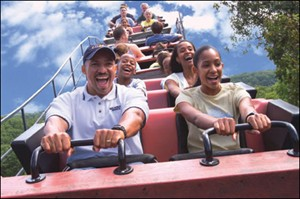 When many believers walked away, the apostles held on tight to Jesus’ words of eternal life (John 6:66-68).

When you face marriage problems, remember the vows you made (Mal 2:14-16; Mt. 19:6). 

When you are facing problems in the church,  contend earnestly for the faith (Jude 1:3).

Hold fast the confession of your hope without wavering (Hebrews 3:6; 4:14; 10:23)
In Both You Must Hold on Tight
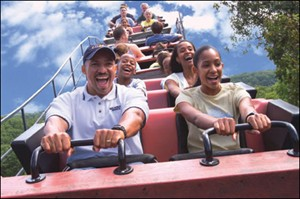 When many believers walked away, the apostles held on tight to Jesus’ words of eternal life (John 6:66-68).

When you face marriage problems, remember the vows you made (Mal 2:14-16; Mt. 19:6). 

When you are facing problems in the church, contend earnestly for the faith (Jude 1:3), not your opinion.

Hold fast the confession of your hope without wavering (Hebrews 3:6; 4:14; 10:23)
Life is Like a Roller Coaster
Both Go Very Fast & Don’t Last Long
Both are Filled with Ups & Downs
In Both You Must Hold on Tight
In Both You Must Obey the Rules For Your Own Safety
In Both You Must Obey the Rules For Your Own Safety
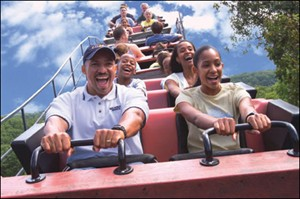 Only 26 deaths have occurred in 34 years and most occurred because they didn’t obey the rules (Carnegie Magazine).  A woman died at Six Flags about a year ago. 

If you wear the lap belt & it is secure; if you don’t rock the car; if you don’t stand up or try to get out; you will likely live. 

The Bible has rules which God has given for our good to protect us from death and have eternal life.  Choose life!                                                 (Deut. 6:24-25; 30:15ff; 2 Tim. 2:5; 4:8)
In Both You Must Obey the Rules For Your Own Safety
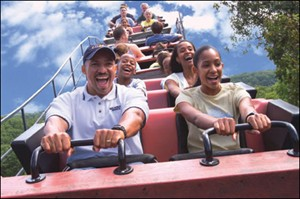 But most people don’t obey God’s rules but follow their own desires instead (Prov. 14:12; Matt. 15:9). 

Even though all have failed, God sent Jesus to die for your sins so that you might be saved from the wrath to come (Romans 5:6-9).

Even when Christians fail to follow the rules, they can still receive forgiveness of their sins through repentance and prayer (Acts 8:22; 1 John 1:9).
In Both You Must Obey the Rules For Your Own Safety
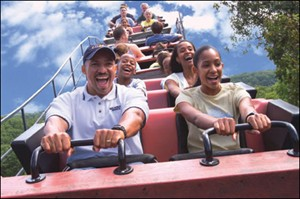 There is safety in abiding in the teaching of Christ and not going beyond what is written.                                              (Matthew 4:4; 2 John 1:9; 1 Cor. 4:6)

There is only danger and death when we decide to go outside of God’s boundaries and into Satan’s territory.                                                 (2 Thess. 2:9ff; Revelation 22:18-19)

Don’t be deceived, those who practice sin will not go to heaven (1 Corinthians 6:9-10).
Conclusion
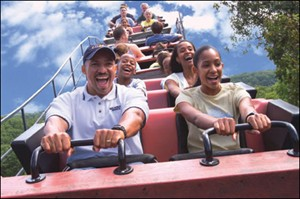 On the roller coaster ride, it will be fast but it won’t last; there will be ups and downs, you must hold on tight, and follow the rules and you will be safe. 

In our lives it is the same.  

Life will go by fast when you become an adult; you will have ups and downs, you must hold on to your faith, and if you follow God’s rules, heaven will be your home (2 Tim. 4:7-8).
Conclusion
There will be many gut wrenching, heart stopping, knee knocking, jaw dropping things that will happen in your life just like a roller coaster.                                                           

But in the Judgment Day you will either have the agony of hearing him say, “Depart from Me, you who practice lawlessness” or the thrill of hearing Him say, “Well done good and faithful servant, enter into the joy of your Lord”               (Matthew 7:23; 25:21). 

Do not delay: Obey Jesus today?
Hymns for Worship at Woodmont
76s- We Shall Assemble
115s- Healing in its Wings
100s- Lamb of God
463- Hold to God’s Unchanging Hand
287- There’s a Fountain Free